A Quote
“Teachers spend much more time 
worrying about what they are going 
to tell students than thinking about what 
experiences they are going to provide
for students. To ensure that students learn 
in class requires carefully designed 
experiences that keep them engaged 
and make them think” 
                                                  Weisman
© Project Maths Development Team 2014               www.projectmaths.ie
Chief Inspector’s Report
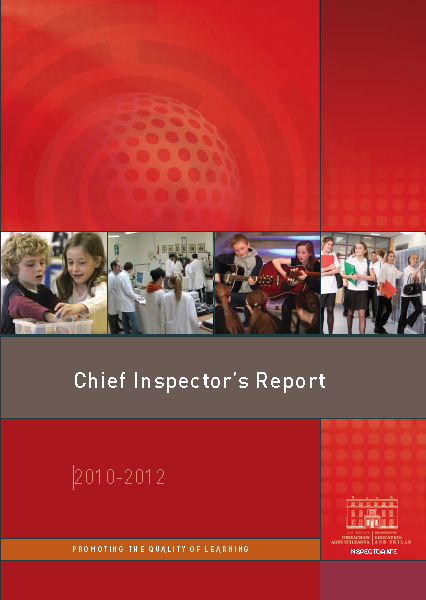 Teach for Understanding

Mathematical Rigour

Students Collaborating

Making Connections

Challenge Able Students

Justify Reasoning
© Project Maths Development Team 2014               www.projectmaths.ie
A Different Type of Lesson 1
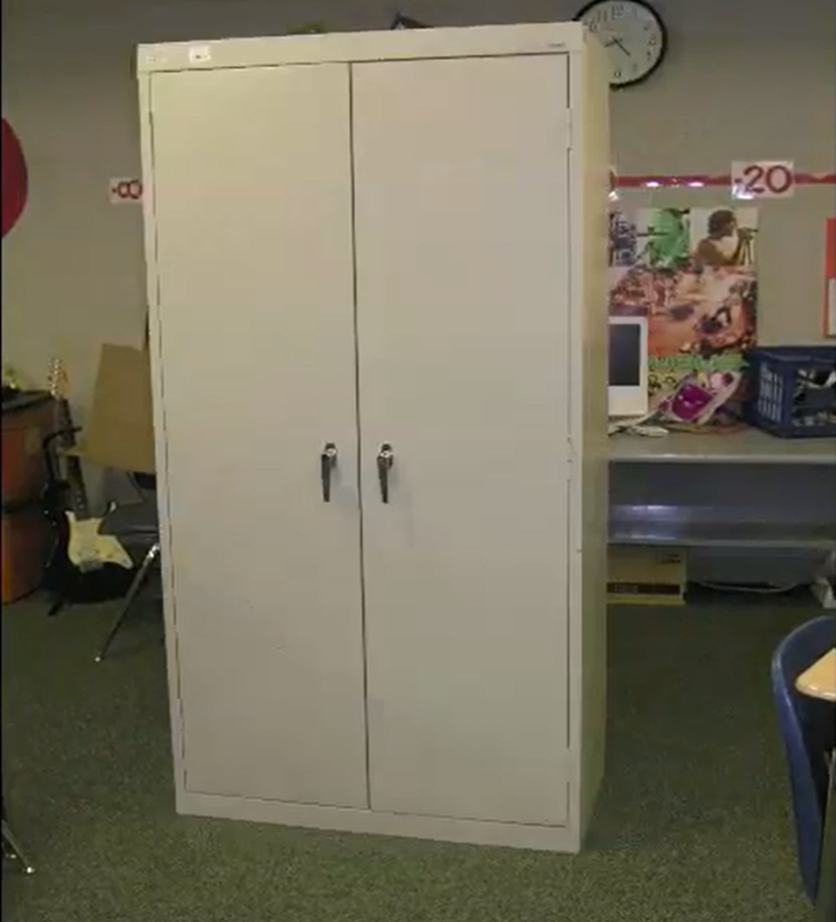 Watch the video
and try to guess
the question I’m 
going to ask!!
© Project Maths Development Team 2014               www.projectmaths.ie
Guesstimation!
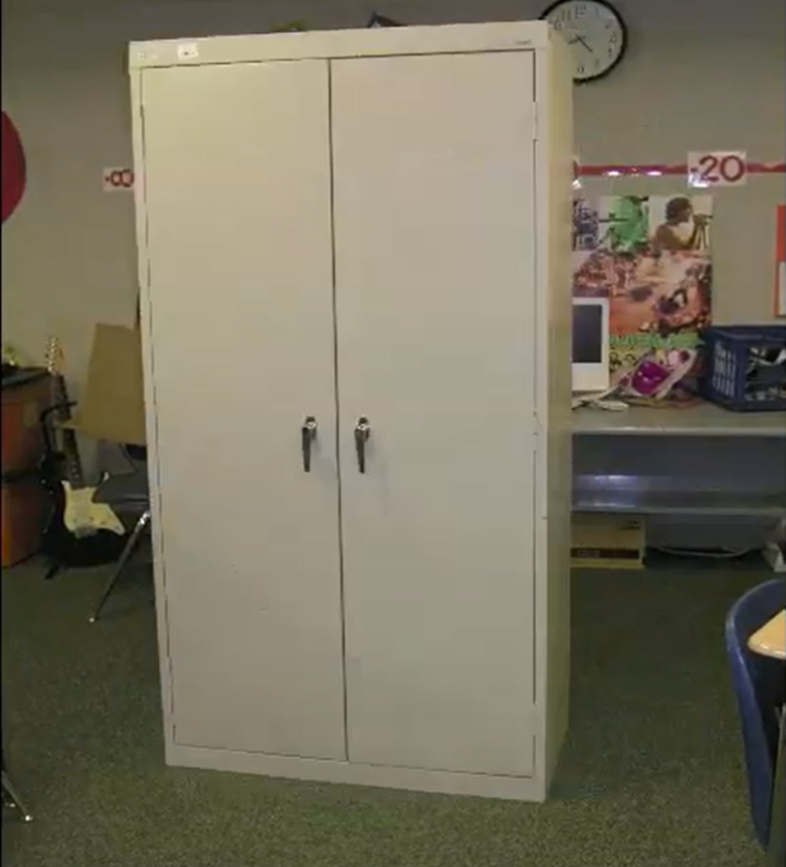 Without any calculations, guesstimate how 
many Post-its are needed to cover all sides 
of the file cabinet apart from the base?
(P.S. you are allowed to get it wrong!!!)
© Project Maths Development Team 2014               www.projectmaths.ie
What information would be useful to know?
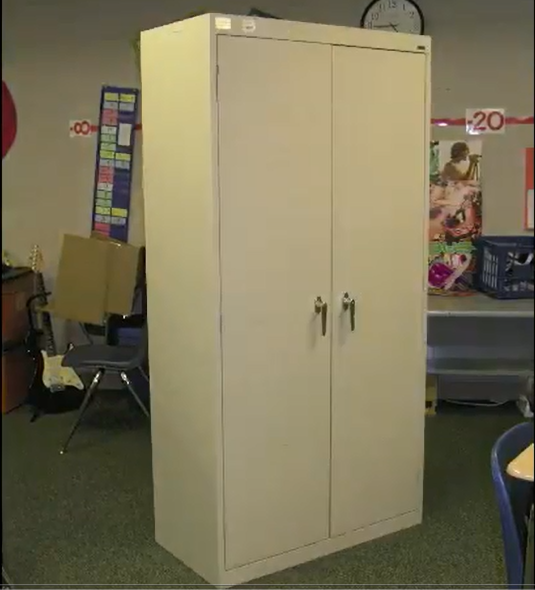 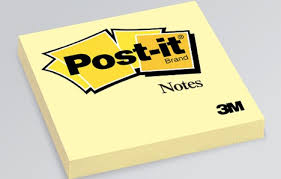 © Project Maths Development Team 2014               www.projectmaths.ie
A Different Type of Lesson
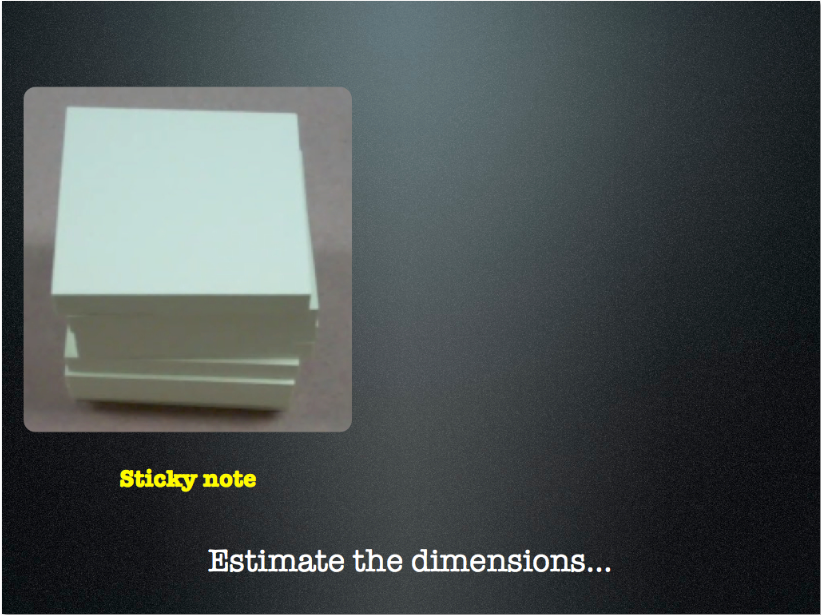 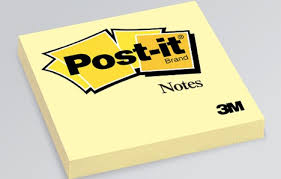 7.618cm
© Project Maths Development Team 2014               www.projectmaths.ie
A Different Type of Lesson
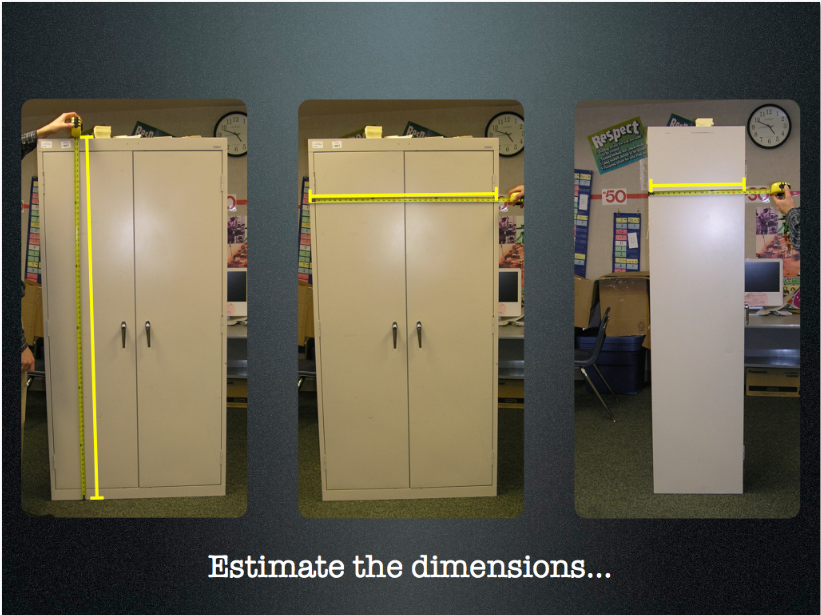 © Project Maths Development Team 2014               www.projectmaths.ie
A Hint!!
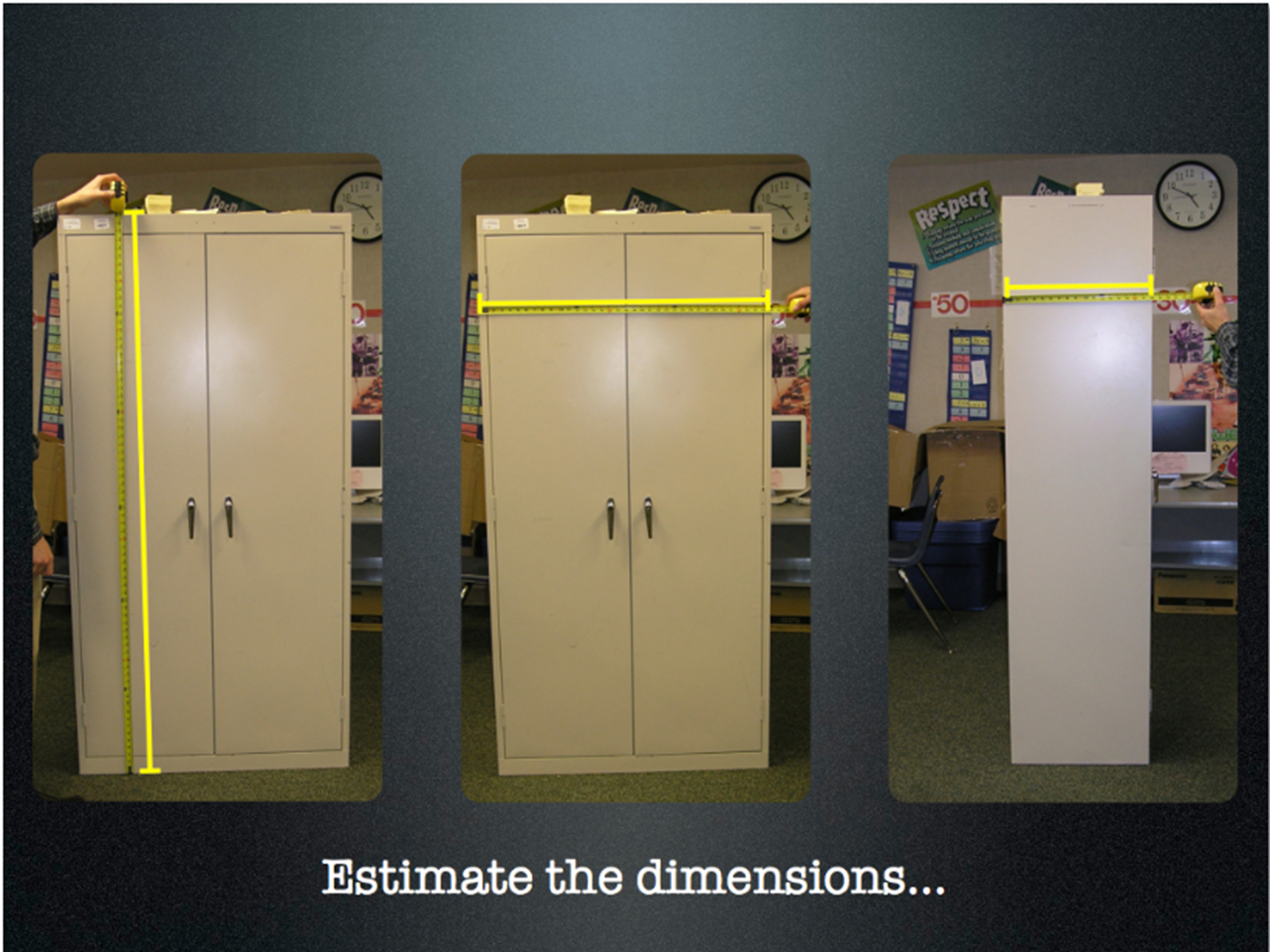 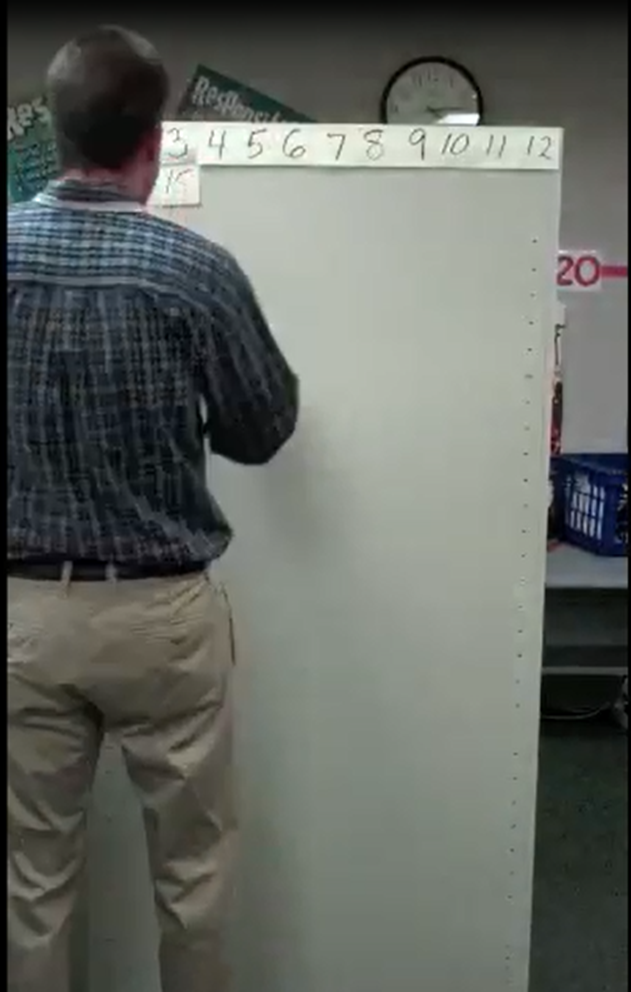 © Project Maths Development Team 2014               www.projectmaths.ie
Actual Dimensions
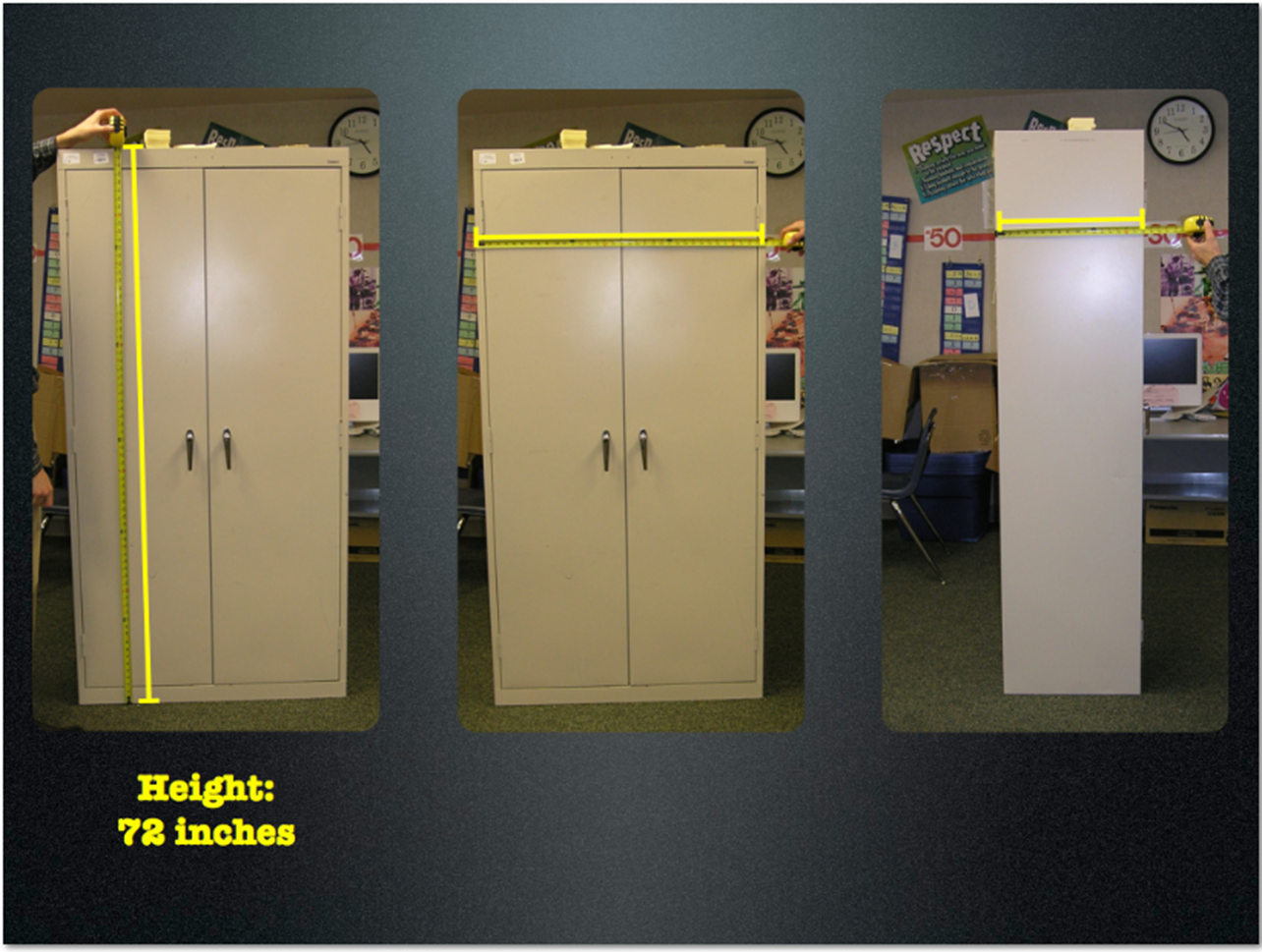 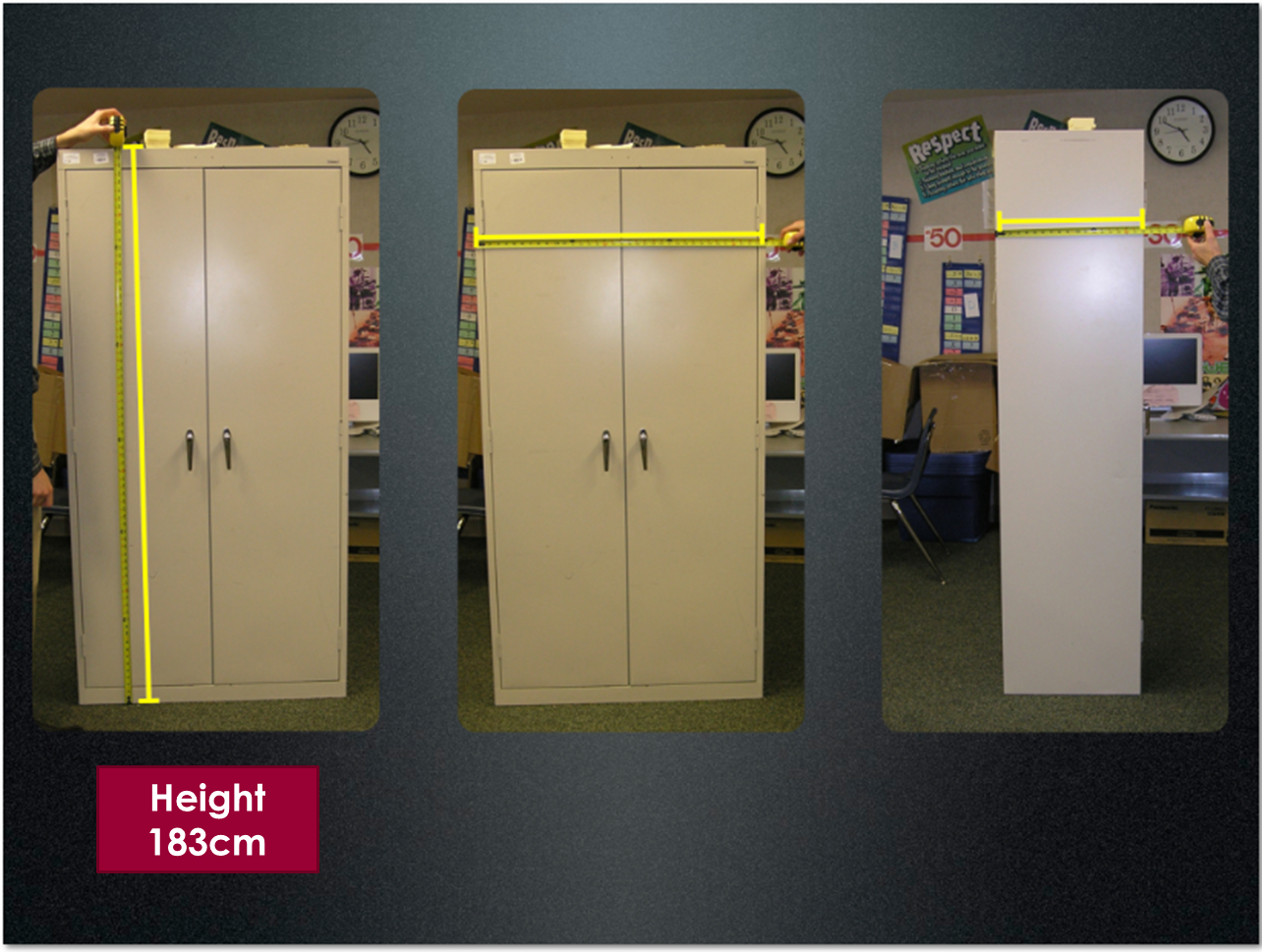 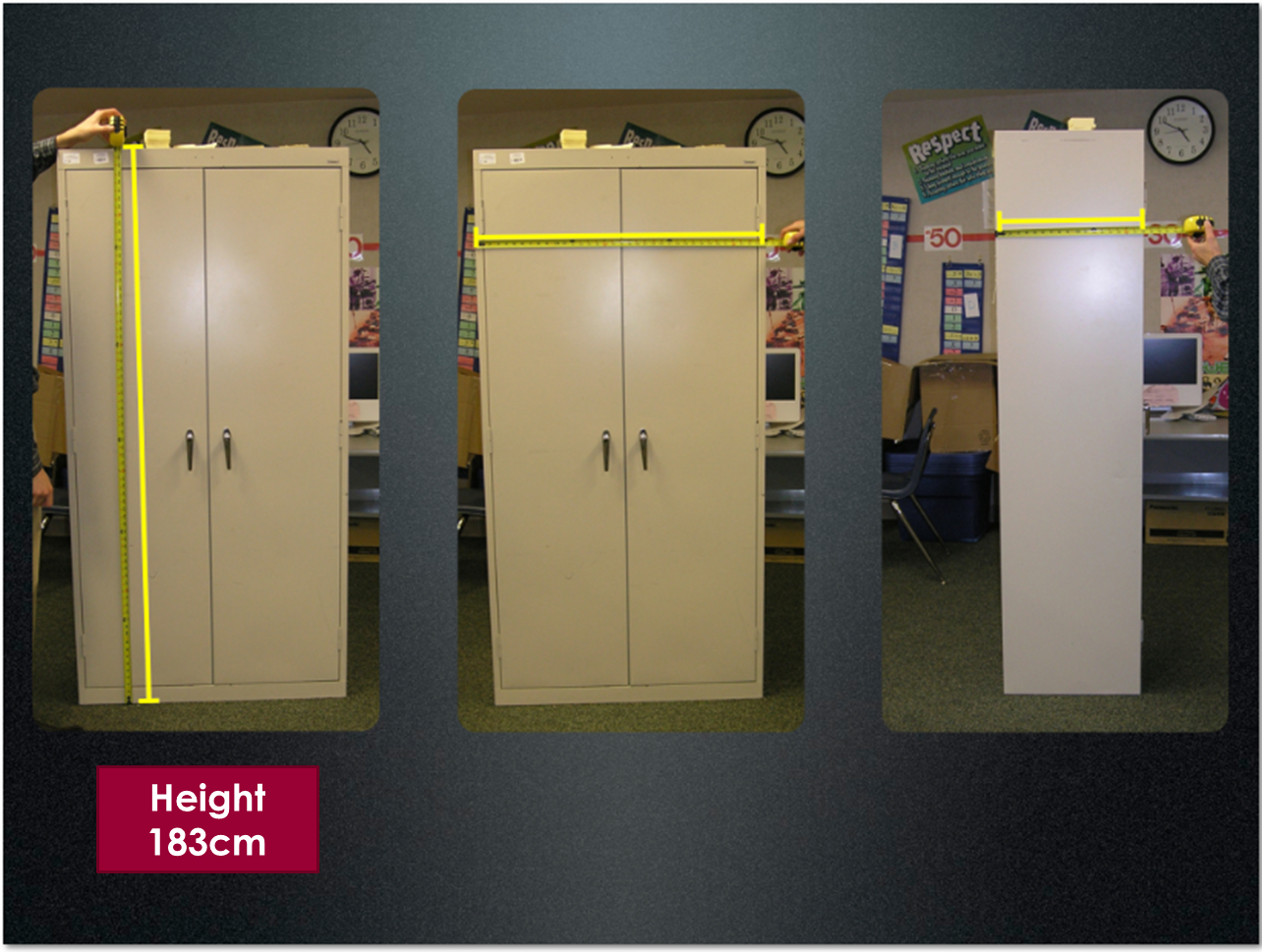 Height
183cm
Width
91 cm
Depth
46 cm
Width
91 cm
© Project Maths Development Team 2014               www.projectmaths.ie
Do the Math!!!
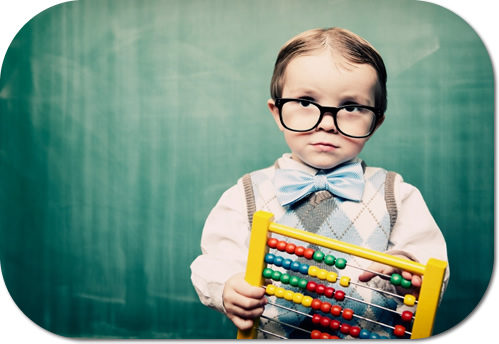 © Project Maths Development Team 2014               www.projectmaths.ie
Were you right????
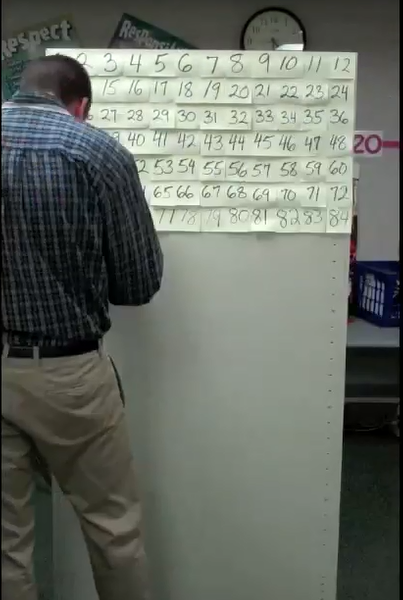 © Project Maths Development Team 2014               www.projectmaths.ie
Were you right ?
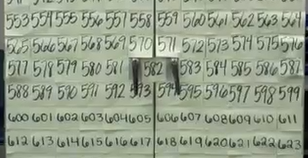 © Project Maths Development Team 2014               www.projectmaths.ie
Can you come up with further questions?
If the WIDTH of the cabinet was doubled, how many more post-its would be needed?

If the HEIGHT of the cabinet was doubled, how many more post-its would be needed?

If the DEPTH of the cabinet was doubled, how many more post-its would be needed?

How long would it take to cover if it took 40 seconds for every 5 Post-its?

If you had 1,000,000 Post-its, what kind of file cabinet could you cover?
© Project Maths Development Team 2014               www.projectmaths.ie
Teaching this Way
Engaging for students

Covers the Learning Outcome(s). (3.4 Applied Measure)

Accessible to most abilities

“Realistic” 

Differentiation: Challenging extension questions
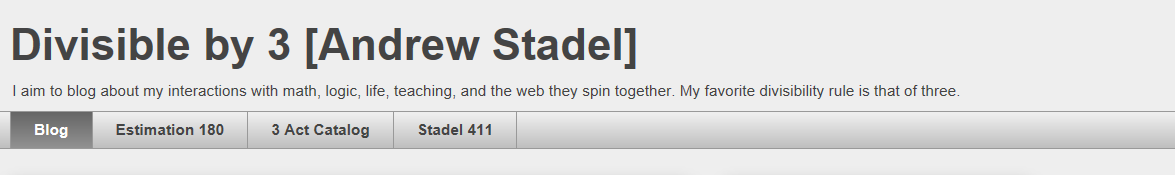 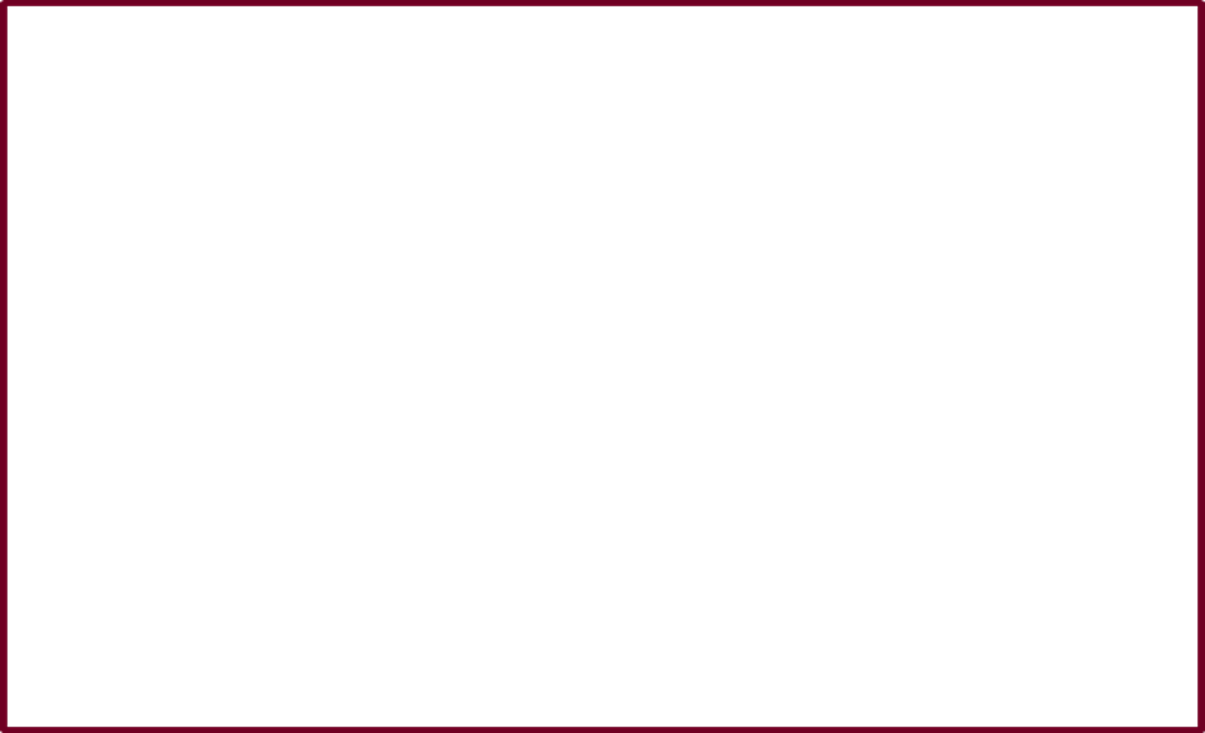 © Project Maths Development Team 2014               www.projectmaths.ie
[Speaker Notes: Idea adapted from Andrew Stadel’s blog Divisible by 3]
A Different Type of Lesson 2
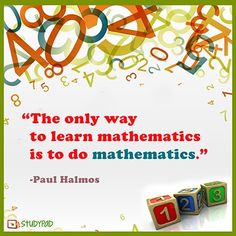 © Project Maths Development Team 2014               www.projectmaths.ie
[Speaker Notes: Quote from mathematician Paul Halmos
A different type of lesson 2. Investigative style lesson]
Challenge 1
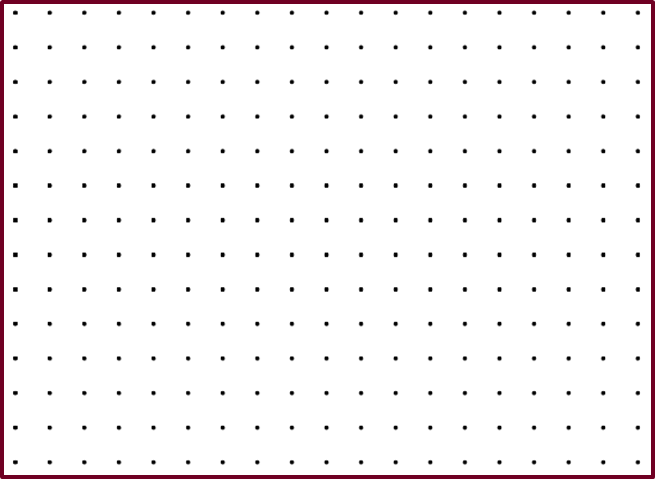 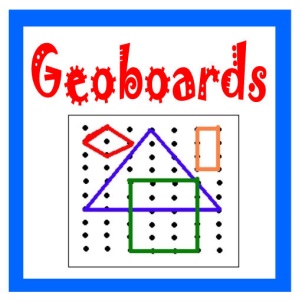 © Project Maths Development Team 2014               www.projectmaths.ie
[Speaker Notes: Square Lattice Paper
Important to keep stressing to teachers that the vertices must sit on points on the paper.
A common student error here is to join 5 dots instead of 6.
This question could also be answered in a hands-on fashion using a Geoboard and elastics.]
Challenge 1
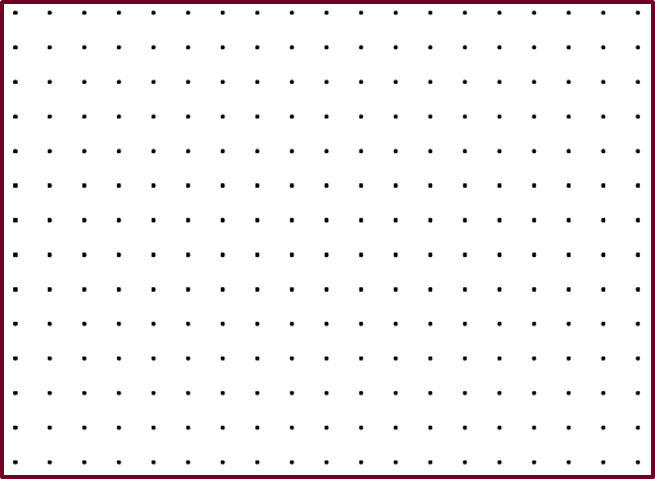 © Project Maths Development Team 2014               www.projectmaths.ie
[Speaker Notes: Common student error is to join up 5 dots]
Challenge 2
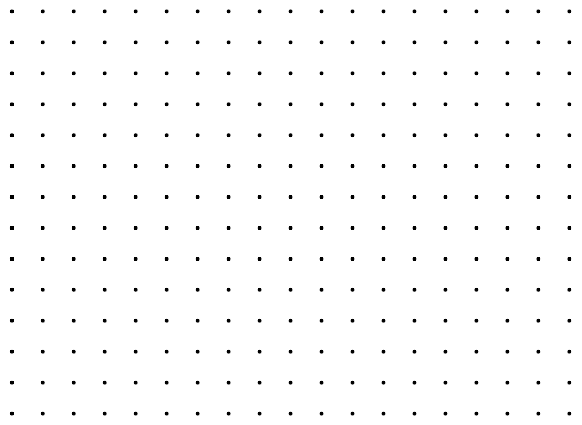 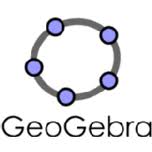 © Project Maths Development Team 2014               www.projectmaths.ie
[Speaker Notes: Link to “Steps to Area 29” Geo file
Students to try it on their own first and then to compare with a neighbour]
Method 1
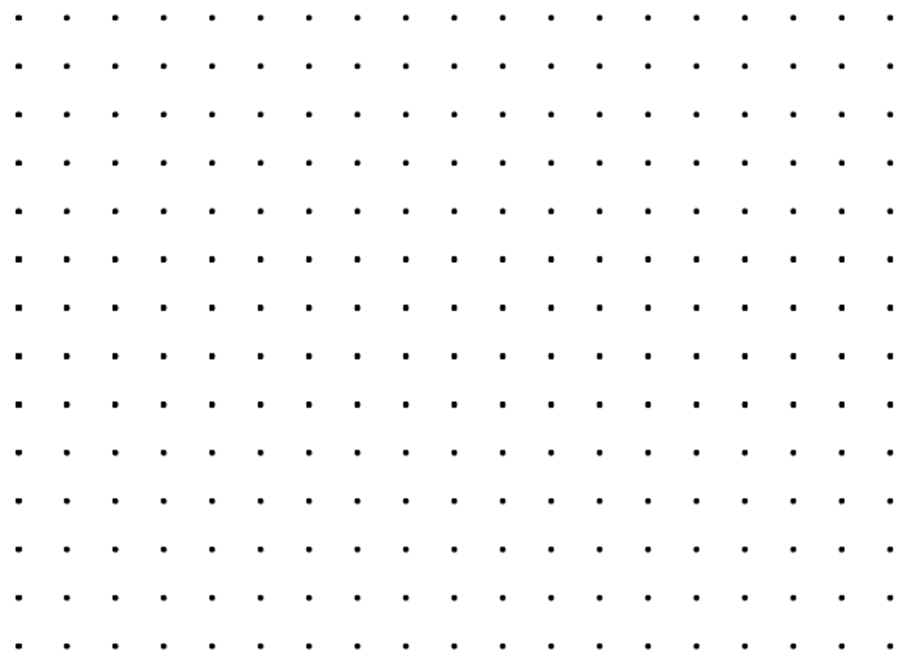 5
1
1
1
5
1
1
1
5
1
1
1
5
© Project Maths Development Team 2014               www.projectmaths.ie
[Speaker Notes: Invite different students to share their methods]
Method 2
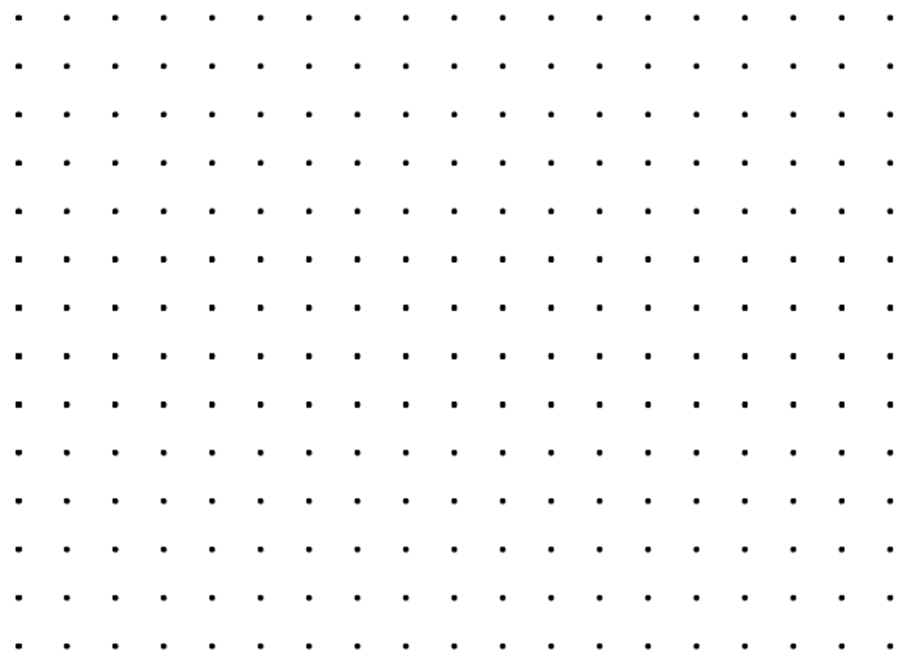 5
5
5
5
© Project Maths Development Team 2014               www.projectmaths.ie
[Speaker Notes: This is the most common answer from students.]
Method 3
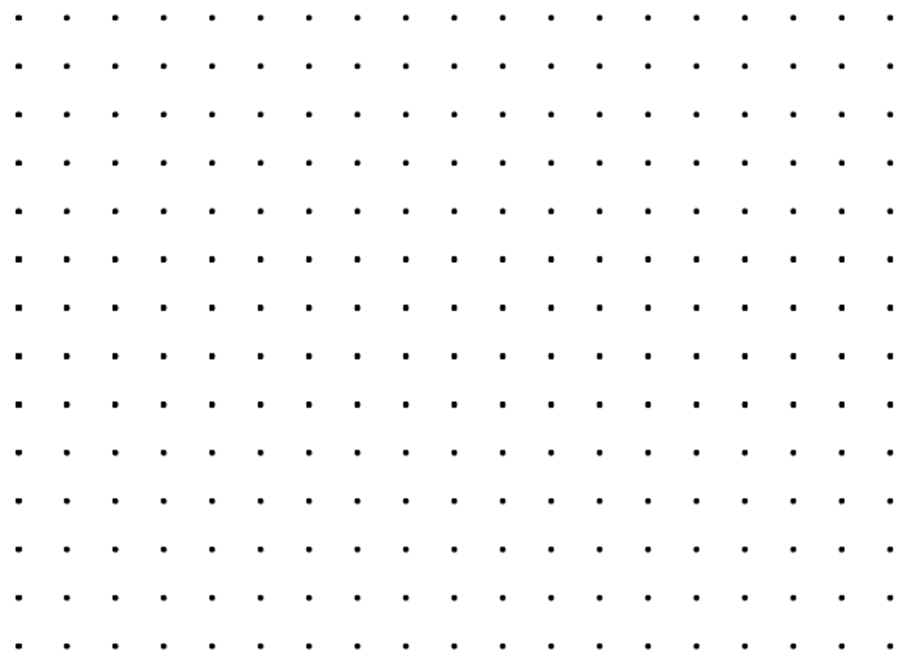 © Project Maths Development Team 2014               www.projectmaths.ie
Method 3
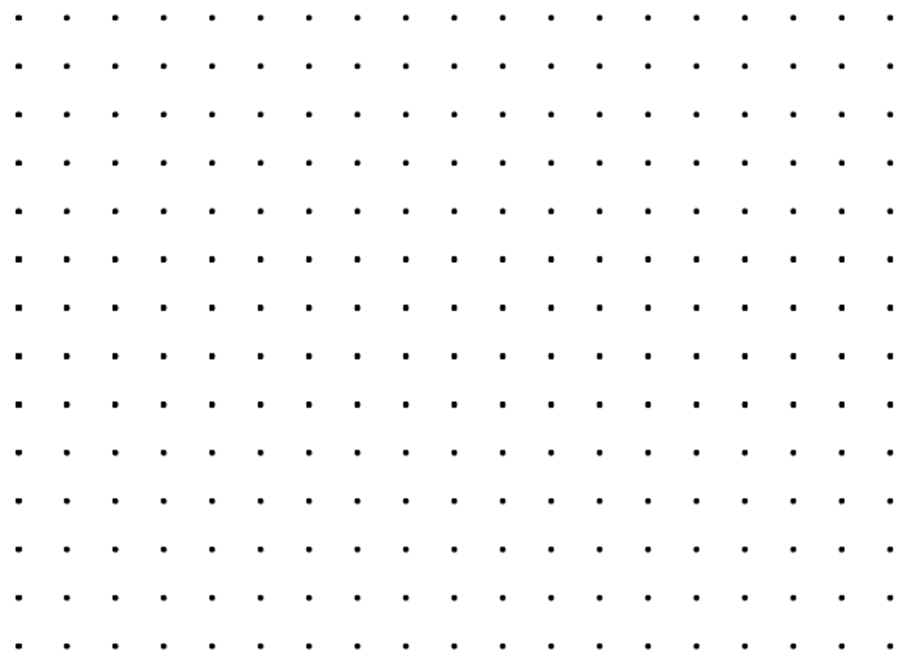 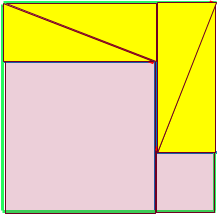 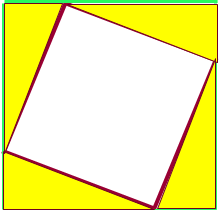 © Project Maths Development Team 2014               www.projectmaths.ie
[Speaker Notes: Other Methods:
Sqrt 29 by sqrt 29
Coordinate Geom: attach coordinates and use formula to get area of a triangle and double it
3. 0.5 abSinC]
Student Misconception
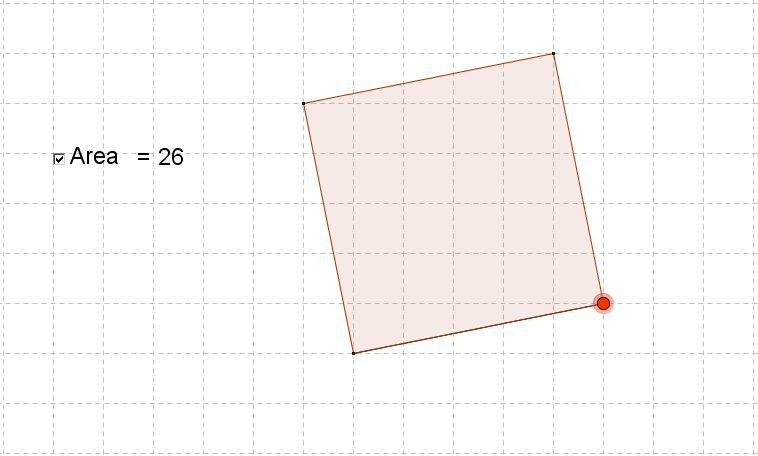 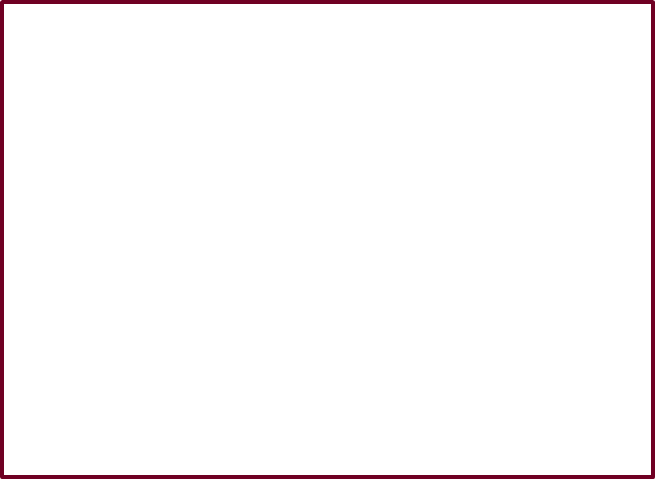 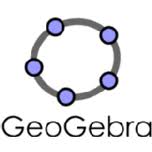 © Project Maths Development Team 2014               www.projectmaths.ie
Class Investigation
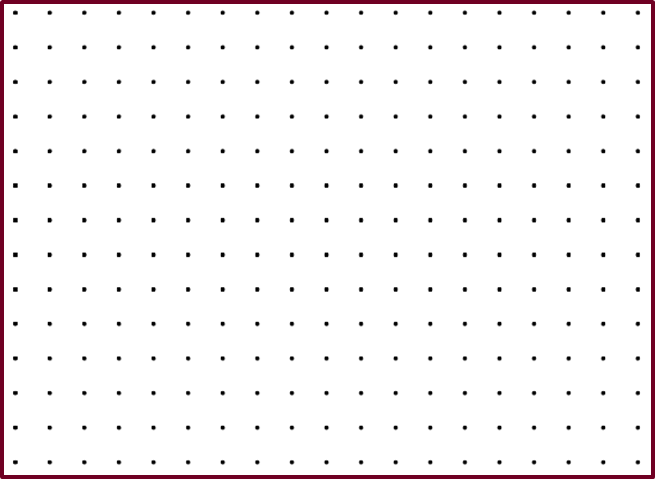 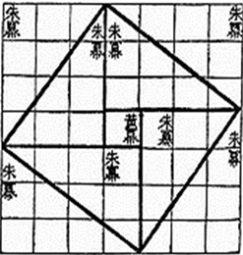 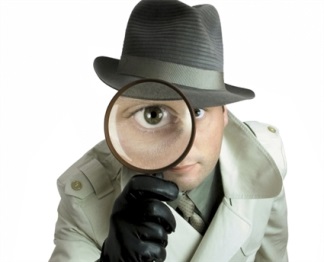 © Project Maths Development Team 2014               www.projectmaths.ie
Possible Areas
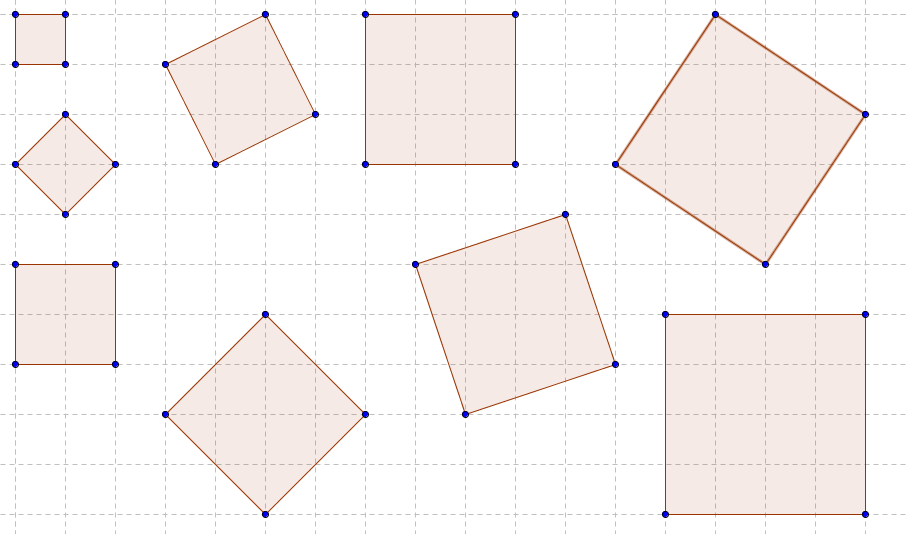 1
9
5
13
2
4
10
8
16
© Project Maths Development Team 2014               www.projectmaths.ie
Searching for Patterns: Regular Squares
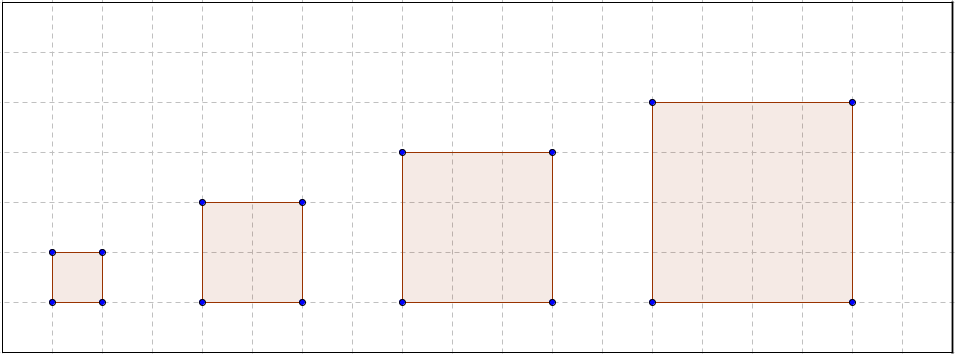 16
9
4
1
© Project Maths Development Team 2014               www.projectmaths.ie
Searching for Patterns: “1-up” Tilted Squares
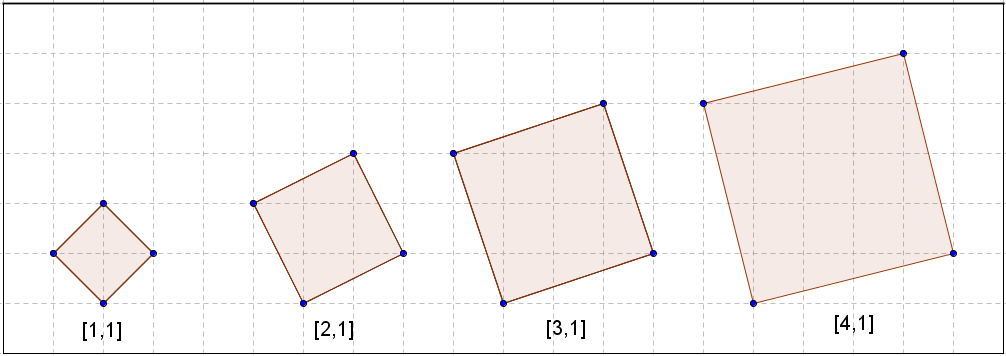 17
10
5
2
© Project Maths Development Team 2014               www.projectmaths.ie
Your Turn: “2-up” Tilted Squares
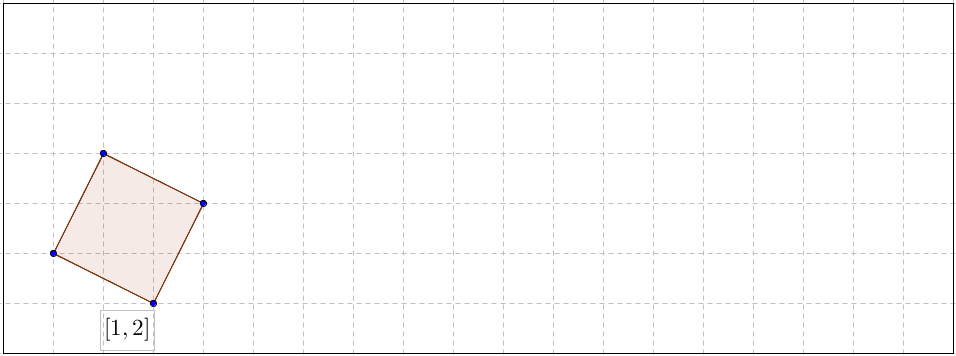 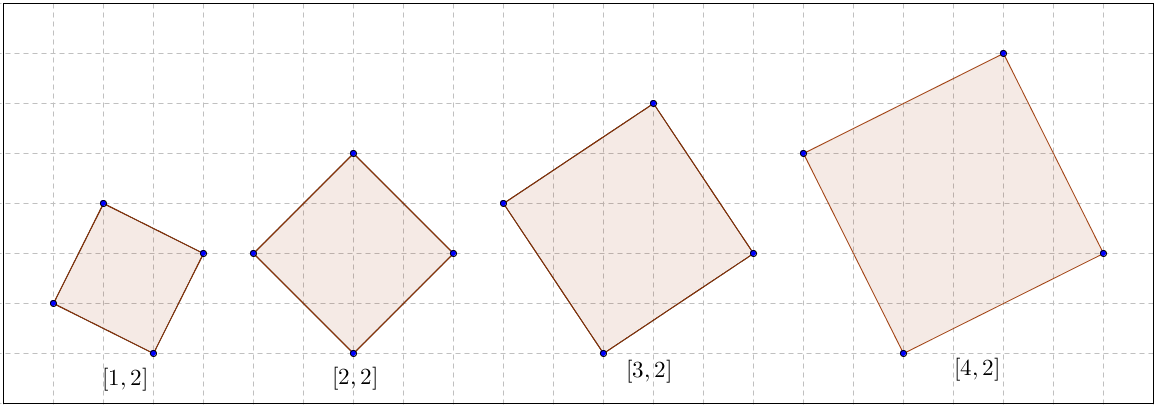 20
13
8
5
© Project Maths Development Team 2014               www.projectmaths.ie
[Speaker Notes: Questions for class: 
What is the area of the 13th 2-up tilted square? (173 sq units)
Which 2-up tilted square has area of 580 square units? (24th )]
Searching for Patterns
© Project Maths Development Team 2014               www.projectmaths.ie
Proof: Area of a Tilted Square
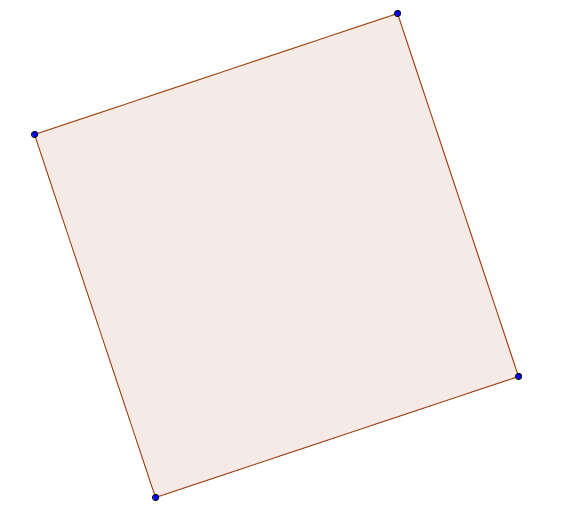 © Project Maths Development Team 2014               www.projectmaths.ie
Extension Question
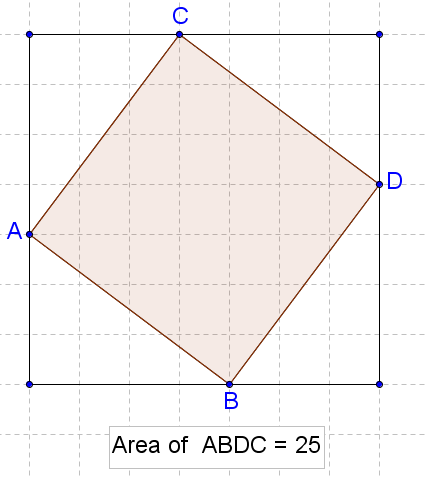 © Project Maths Development Team 2014               www.projectmaths.ie
[Speaker Notes: 100, 169 and 225. Hypotenuse squared of next three Pythagorean triples.]
Further Investigation 1
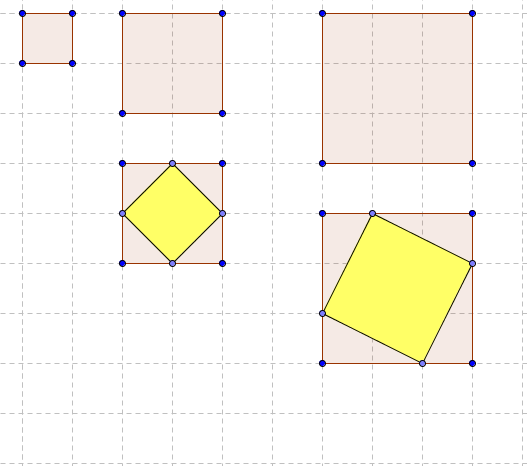 2
5
© Project Maths Development Team 2014               www.projectmaths.ie
Further Investigation 1
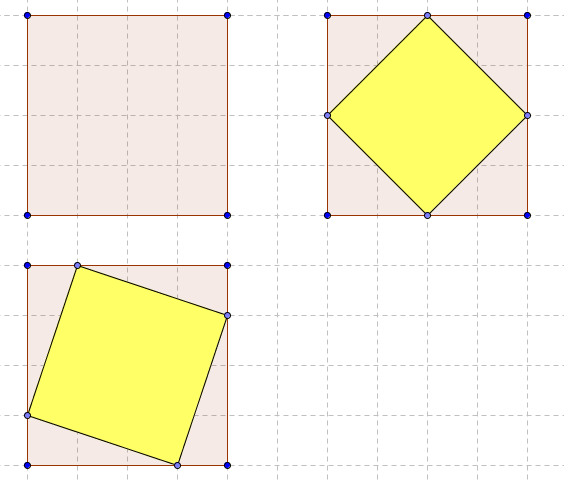 8
10
© Project Maths Development Team 2014               www.projectmaths.ie
Further Investigation 1
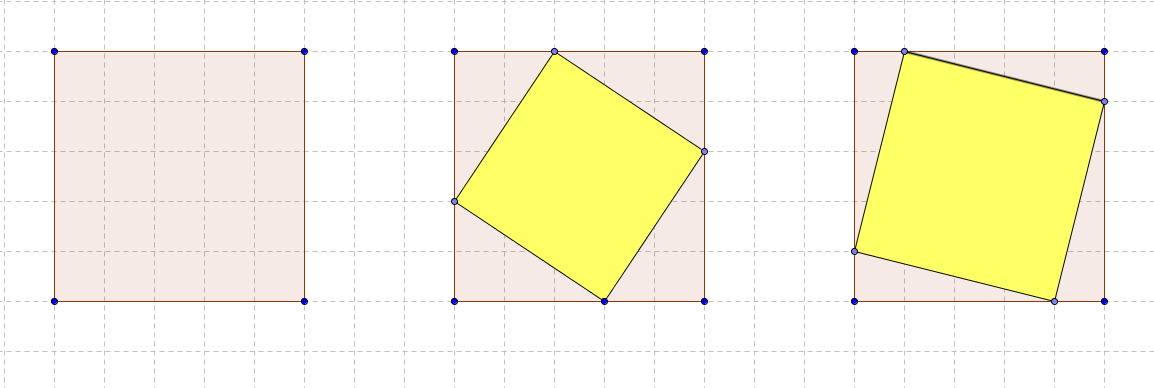 13
17
© Project Maths Development Team 2014               www.projectmaths.ie
Further Investigation 1
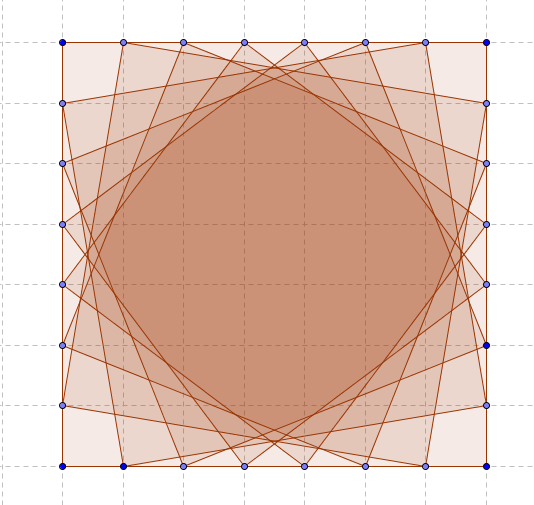 © Project Maths Development Team 2014               www.projectmaths.ie
[Speaker Notes: Double counting of tilted squares [6,1]  [5,2]  [4,3]  [3,4]  [2,5]  [1,6]]
Further Investigation 2
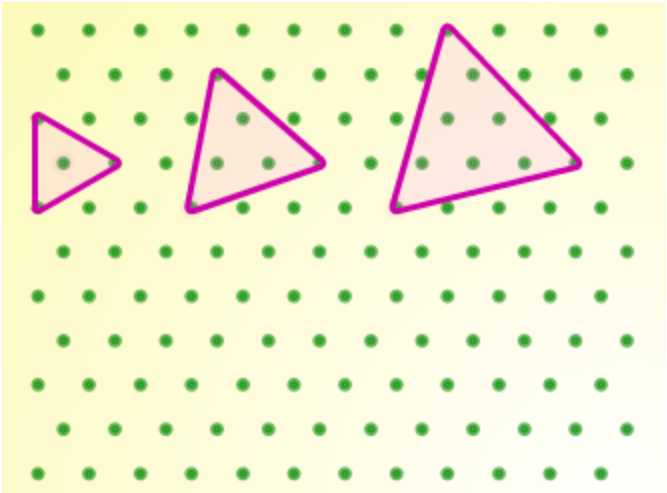 © Project Maths Development Team 2014               www.projectmaths.ie
Extension 1: Pushing Brighter Students
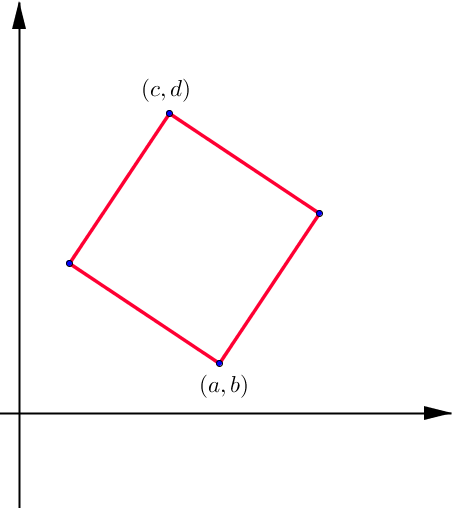 © Project Maths Development Team 2014               www.projectmaths.ie
Extension 1: Pushing Brighter Students
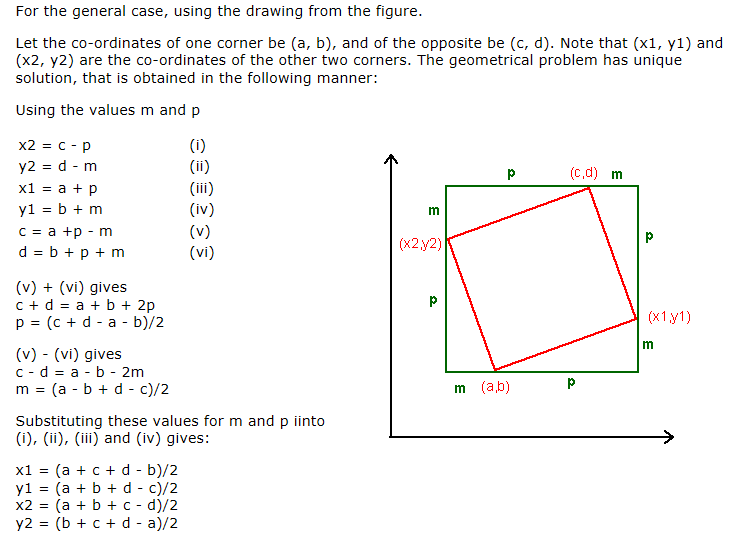 © Project Maths Development Team 2014               www.projectmaths.ie
Extension 2: Pushing Brighter Students
1. Can you prove that numbers of the form 4n+3 are not possible areas of tilted squares?
2. When is a number expressible as the sum of two squares?
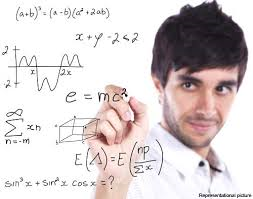 © Project Maths Development Team 2014               www.projectmaths.ie
[Speaker Notes: Q1. It is possible to conjecture some patterns in these sequences. All square numbers leave a remainder of
0 or 1 when divided by 4. So sums of two square numbers (our areas) must leave a remainder of 0, 1,
or 2 when divided by 4. This means that if a number takes the form 4n+3 then it cannot be a tilted
area. So this tells us that 3, 7, 11, 15, … cannot be tilted areas.

Q2. A number n is expressible as a sum of two squares if, and only if, in the prime factorization of n, every prime of
the form (4k+3) occurs an even number of times! (Euler)]
Content
Slopes of Perpendicular and Parallel lines

Pythagoras’s Theorem

Area of Squares and Right Angled Triangles

Finding areas by “dissection” methods

Surds/ Number Theory

Investigating and Collecting Data

Searching for Patterns

Generalising to a method

Proof

Reasoning, Problem Solving, Persevering.
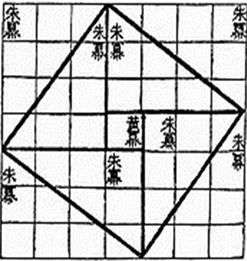 © Project Maths Development Team 2014               www.projectmaths.ie
Teaching this Way
Connects to other areas of the syllabus

Similar to doing “real” mathematics

Can be adapted to all levels 

Level Playing Pitch (entry point is accessible for all)

Enjoyable for Students/Teacher as “guide on the side”

Preparation for exams e.g. Jigsaw question
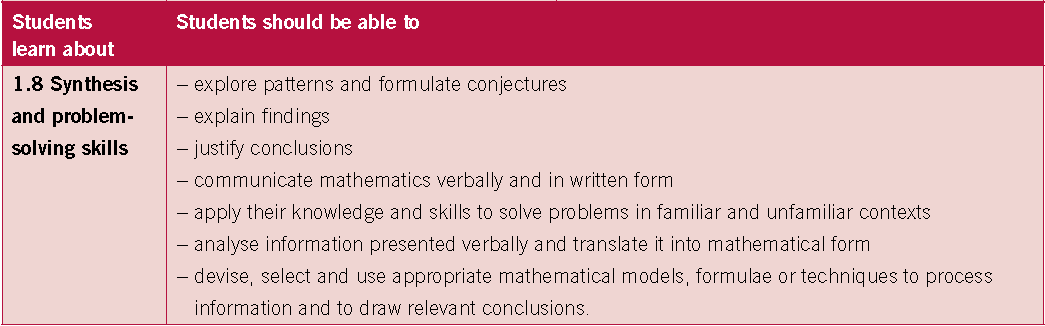 © Project Maths Development Team 2014               www.projectmaths.ie